Střídavý proud
Vznik střídavého proudu
Obvod střídavého proudu
Výkon
 Střídavý proud v energetice
 



Centrum pro virtuální a moderní metody a formy vzdělávání na Obchodní akademii T.G. Masaryka, Kostelec nad Orlicí
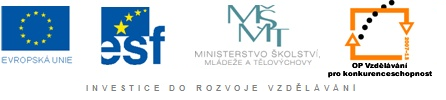 1
Vznik střídavého proudu
Výroba střídavého napětí: 
1.  indukční - při otáčivém pohybu 
			cívky v magnetickém poli
získává se například v elektrárnách – zdrojem je generátor střídavého napětí (alternátor), který pracuje na nízké frekvenci f = 50 Hz
2. elektronická - pomocí polovodičových oscilátorů
 v akustice do 16 kHz
 v televizní technice do 100 MHz
 v družicové technice do 10 GHz
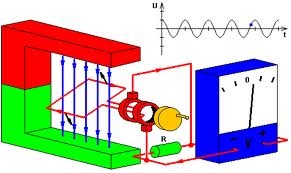 2
Vznik střídavého proudu
Okamžitá hodnota střídavého napětí:

Um = amplituda napětí
ω = úhlová rychlost otáčení cívky
Střídavé napětí vyvolává v uzavřeném obvodu střídavý proud.
Okamžitá hodnota střídavého proudu:

Im  = amplituda proudu
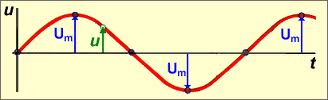 3
Obvod střídavého proudu
Střídavý obvod tvoří různé funkční prvky s parametry:
 rezistor s odporem R
 cívka  s indukčností L
 kondenzátor s kapacitou C

Podle počtu parametrů v obvodu:
 jednoduchý obvod
 složený obvod
4
Obvod střídavého proudu
Fázový posun φ = rozdíl počáteční fáze napětí a (fázový rozdíl) proudu
                           - 	vyjádřeno jako úhel ve stupních 	nebo radiánech
-	maximální posun
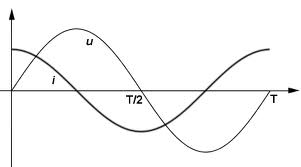 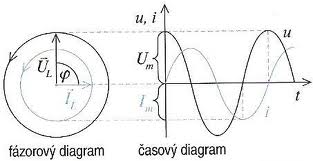 5
Obvod střídavého proudu
Obvod střídavého proudu s odporem:
Platí:  
okamžitá hodnota i


amplituda střídavého 
     proudu
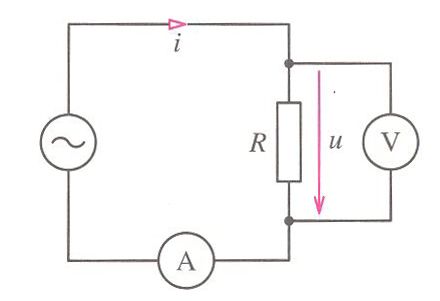 6
Obvod střídavého proudu
odpor R rezistoru je stejný jako v obvodu     	stejnosměrného proudu
platí Ohmův zákon
pro celkový odpor R platí:

      
     
      R = rezistance
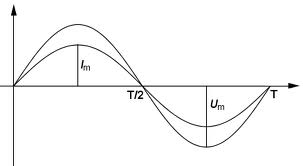 7
Obvod střídavého proudu
Obvod střídavého proudu s rezistancí:




Rezistance R:
  nezpůsobuje fázový posun 
  proud a napětí jsou ve fázi
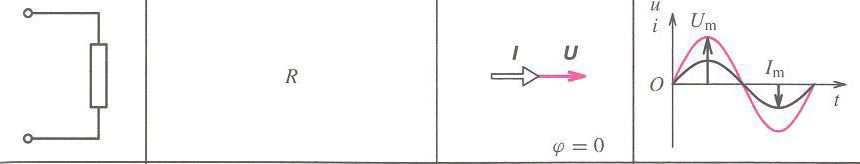 8
Obvod střídavého proudu
Okamžité hodnoty napětí a proudu v obvodu střídavého proudu  se neustále mění
            pro měření střídavý proud nahrazujeme  stejnosměrným proudem se stejným účinkem 
            napětí U a proud I tohoto stejnosměrného proudu označujeme jako: efektivní hodnota střídavého napětí a proudu
9
Obvod střídavého proudu
Příklad: 
Mezi zdířkami v zásuvce naměříme voltmetrem   efektivní hodnotu střídavého napětí U = 220 V                  
            napětí dosahuje největší hodnoty
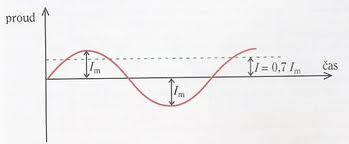 10
Obvod střídavého proudu
Obvod střídavého proudu s cívkou:

Indukčnost L cívky:
způsobuje fázový 
	posun napětí před 
	proudem o úhel 

ovlivňuje proud v
	obvodu svou induktancí
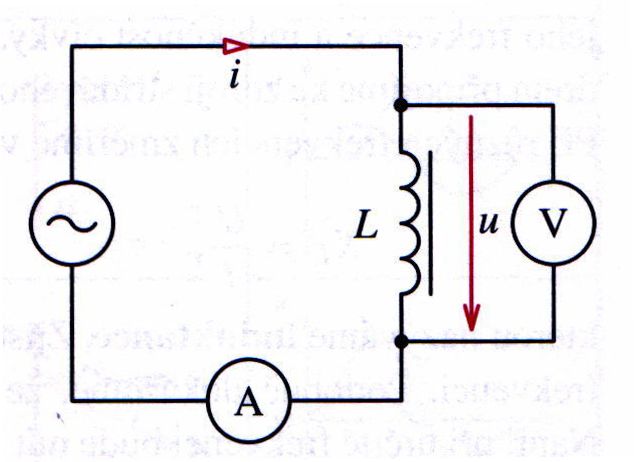 11
Obvod střídavého proudu
XL = induktance cívky (induktivní 			 odpor)
	                         Induktance XL je přímo úměrná 	indukčnosti cívky L a úhlové 	frekvenci ω.
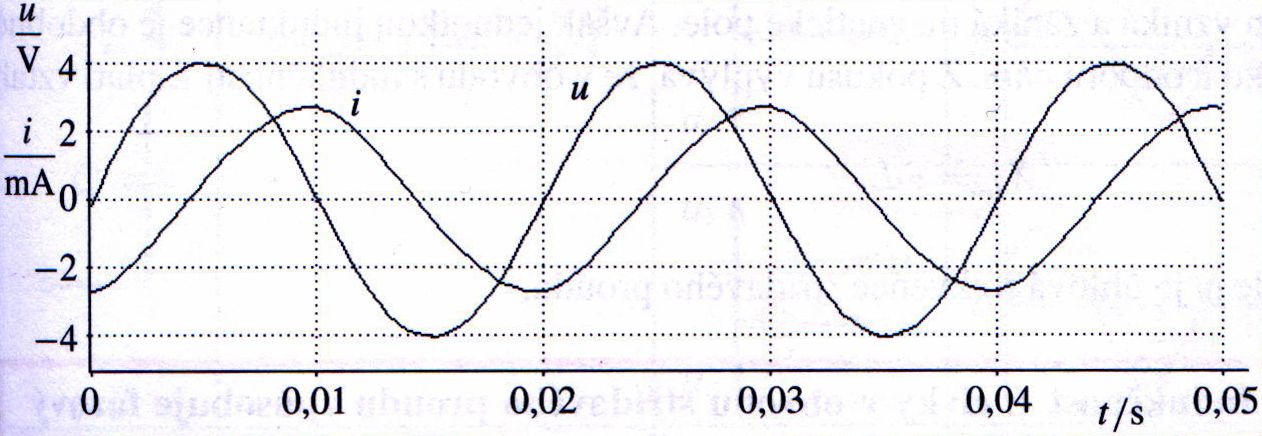 12
Obvod střídavého proudu
Obvod střídavého proudu s induktancí:
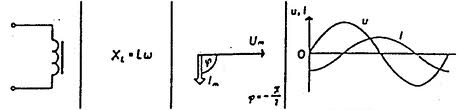 13
Příklad:
Ideální cívka o indukčnosti 0,12 H je připojena na zdroj harmonického napětí                            V. Urči rovnici proudu procházejícího obvodem.





Řešení:   i=0,63sin(100πt-π/2) A
14
Obvod střídavého proudu
Obvod střídavého proudu s kapacitou:

Kapacita C kondenzátoru:
způsobuje fázový 
	posun napětí za 
	proudem o úhel 

ovlivňuje proud v
	obvodu svou kapacitancí
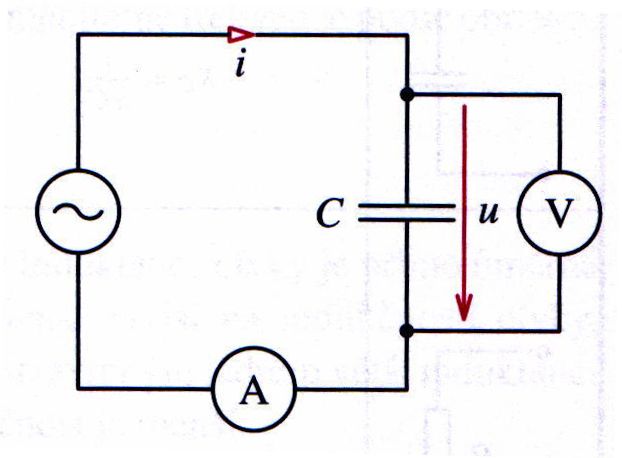 15
Obvod střídavého proudu
XC= kapacitance kondenzátoru
		 Kapacitance XC je nepřímo úměrná 	 kapacitě kondenzátoru a 
		 frekvenci střídavého proudu.
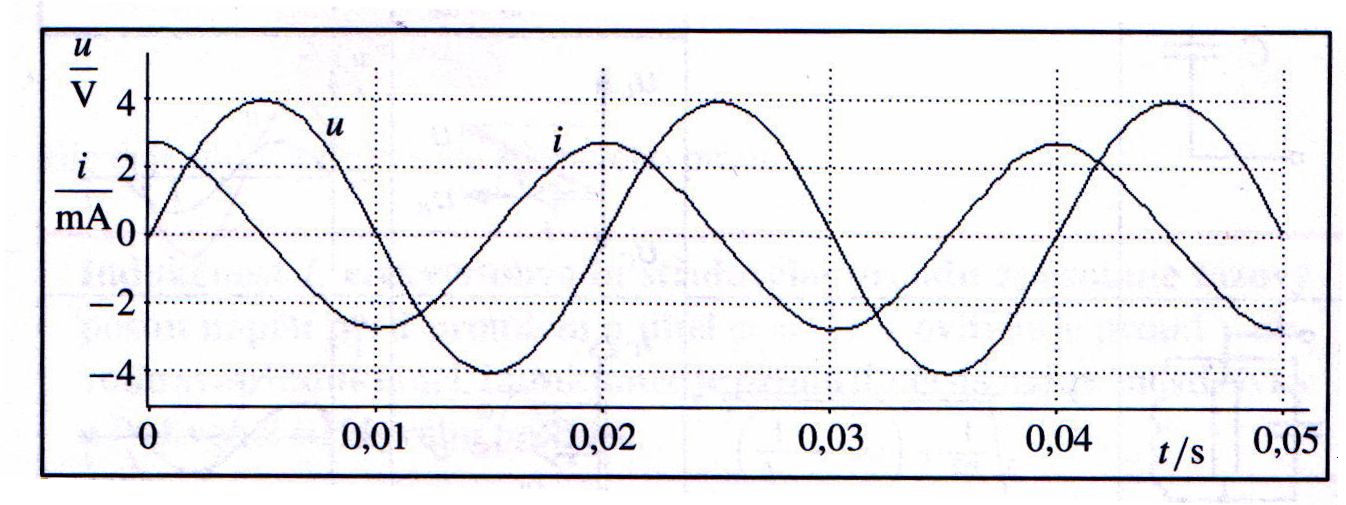 16
Obvod střídavého proudu
Obvod střídavého proudu s kapacitancí:
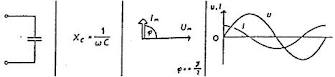 17
Příklad:
Harmonický proud o frekvenci 1 kHz má 
amplitudu proudu a napětí na kondenzátoru 12 A a 230 V. Jaká je kapacita kondenzátoru?





Řešení: 8,3 μF
18
Činný výkon střídavého proudu
Činný výkon střídavého proudu  = část elektrické energie dodané zdrojem, která se v obvodu za jednotku času mění v teplo nebo v užitečnou práci (např. v elektromotoru). 

Platí: 

U = efektivní hodnota napětí
I = efektivní hodnota proudu
cos φ = účiník
19
Činný výkon střídavého proudu
Účiník:
 určuje účinnost přenosu energie ze zdroje  	střídavého proudu do spotřebiče
 nabývá hodnot 
  od 0 (                   ) do 1 (               )
20
Činný výkon střídavého proudu
Časový diagram výkonu v obvodu střídavého proudu:







     a)                             b)
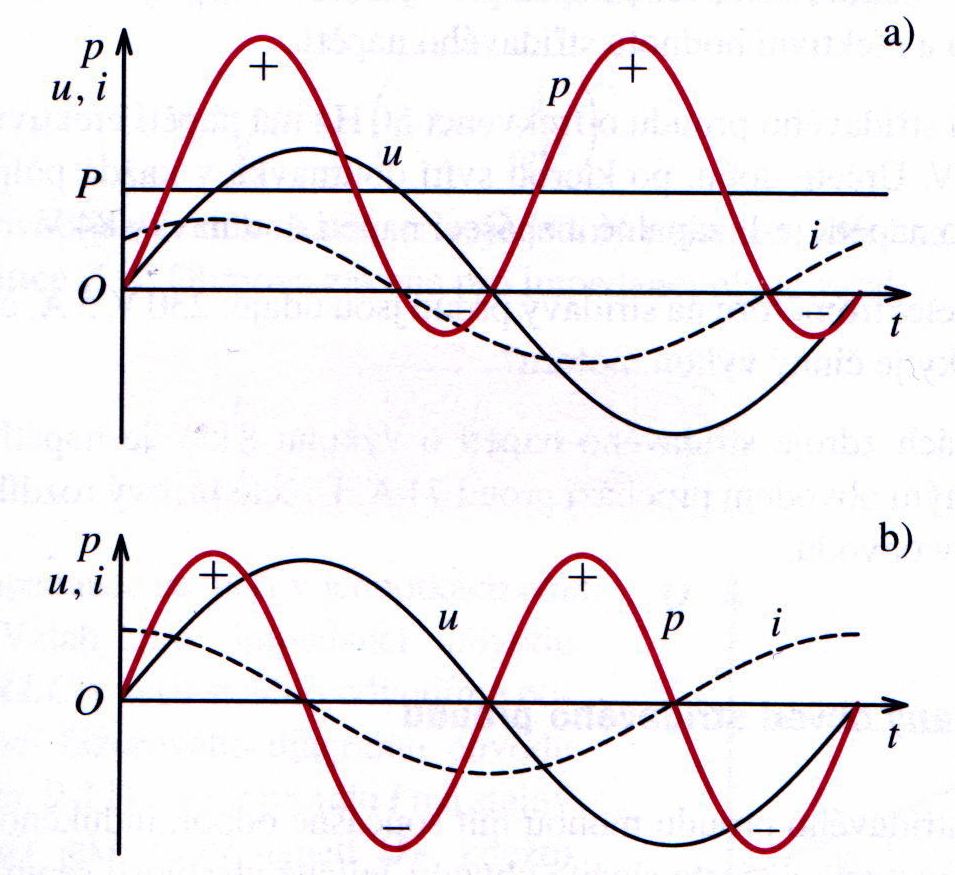 21
Činný výkon střídavého proudu
činný výkon je úměrný rozdílu obsahů ploch 	omezených kladnými a zápornými hodnotami 	okamžitého výkonu p = u.i




 obr.b) plochy odpovídající kladným a  záporným 	hodnotám p jsou stejné              celková práce 	vykonaná střídavým proudem za periodu je nulová
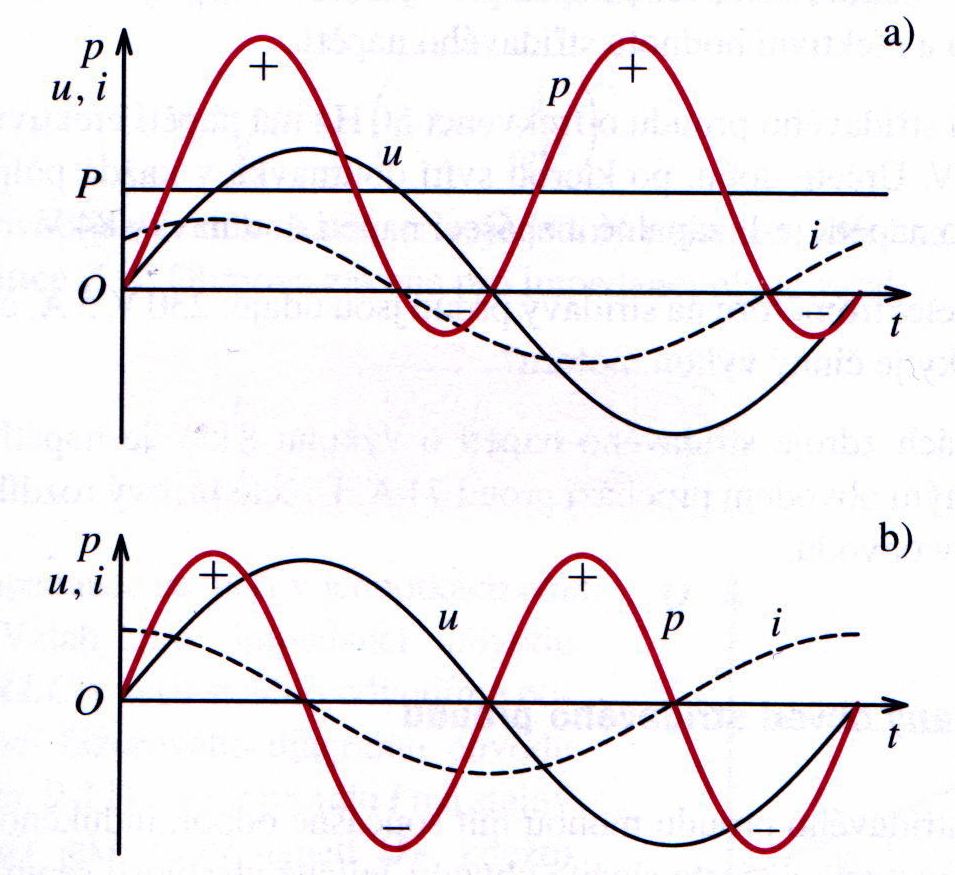 22
Střídavý proud v energetice
Primární zdroje elektrické energie:
uhlí, ropa, zemní plyn, voda, jaderné palivo.

Přeměna energie primárních zdrojů: 
 v elektrárnách pomocí turbín, které
	roztáčí generátory (alternátory) střídavého 		napětí.
23
Střídavý proud v energetice
Elektrárny:
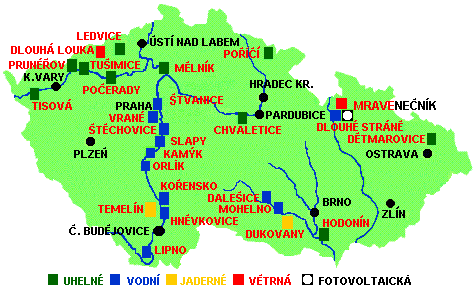 24
Střídavý proud v energetice
Generátor střídavého proudu:
princip - otáčení vodivé smyčky v magnetickém poli
v elektrárnách  - otáčivý pohyb koná 			elektromagnet = rotor alternátoru
 střídavé napětí se indukuje v 		  soustavě cívek = ve statoru	
 zdrojem střídavého proudu je   		  trojfázový alternátor
Trojfázový alternátor:
 stator = tři cívky, jejichž osy svírají úhly 120°
 mezi cívkami se otáčí magnet
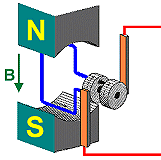 25
Střídavý proud v energetice
Trojfázový alternátor:
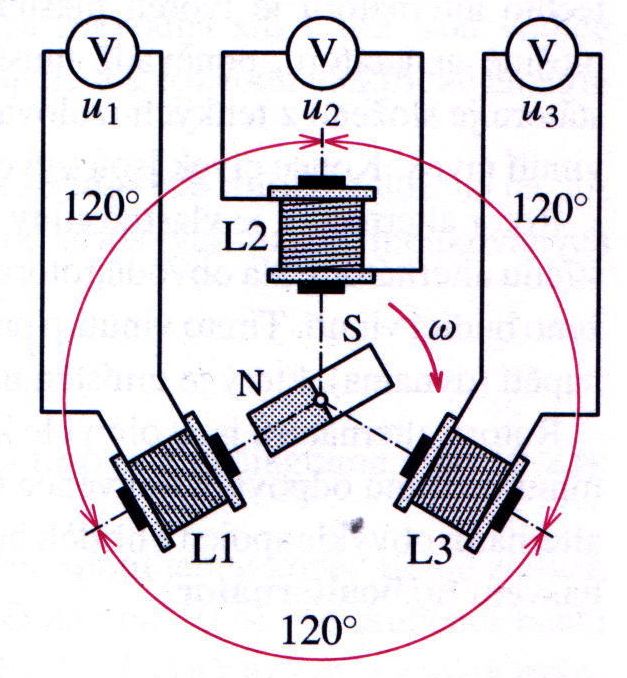 26
Střídavý proud v energetice
V cívkách se indukují střídavá napětí:
mají stejnou amplitudu Um
jsou navzájem posunuta o 1/3 periody
Platí:
27
Střídavý proud v energetice
Časový a fázorový diagram indukovaných napětí:
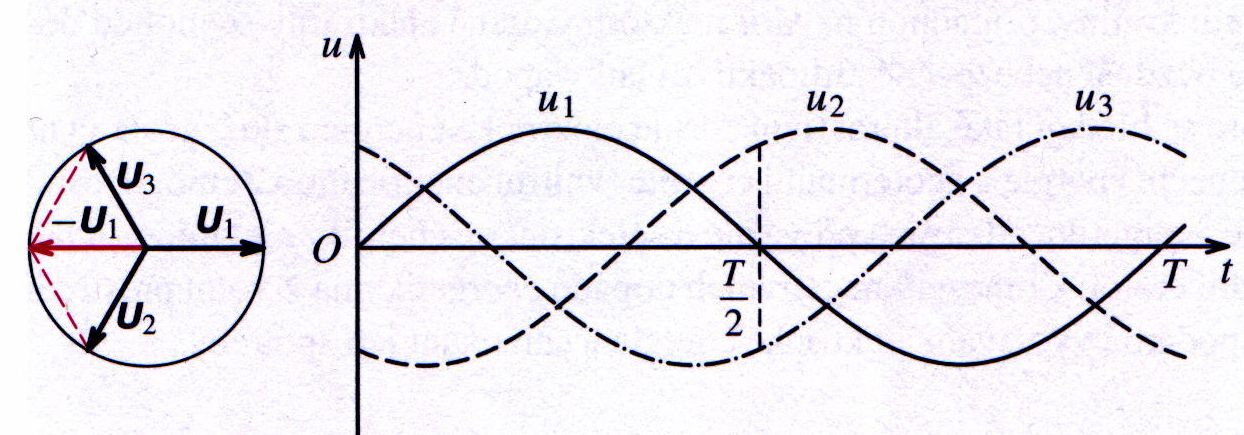 28
Střídavý proud v energetice
V energetice:
-  trojfázové alternátory na velký výkon
rotor alternátoru = silný elektromagnet
                              - konstruovány na frekvenci
			3 000 otáček za minutu             		
		frekvence střídavého napětí 	f=50 Hz
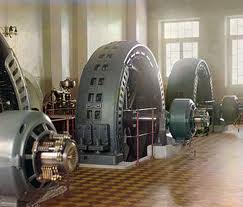 29
Střídavý proud v energetice
Trojfázová soustava střídavého napětí:

Součet okamžitých hodnot střídavých napětí indukovaných v cívkách alternátoru je stále nulový:
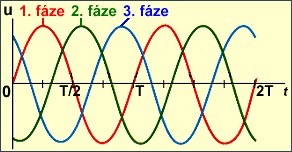 30
Střídavý proud v energetice
Spojení cívek statoru alternátoru:
O = uzel
L1 L2 L3 = fázové vodiče
N = nulovací vodič
mezi fázovými vodiči a
    nulovacím vodičem = fázová 
    napětí u1, u2, u3
mezi libovolnými fázovými 
   vodiči = sdružené napětí
    u12, u13, u23                         Platí:
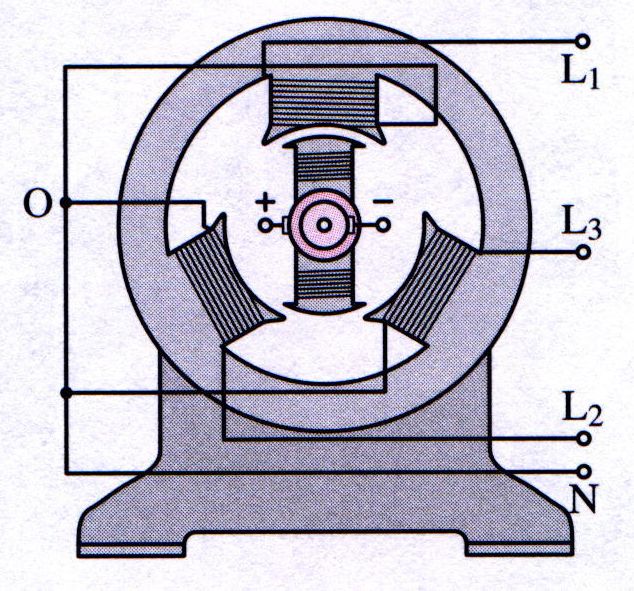 31
Střídavý proud v energetice
Efektivní hodnota sdruženého napětí je     krát větší
než efektivní hodnota fázového napětí.   

V elektrickém rozvodu spotřebitelské sítě:
fázové napětí 230 V
sdružené napětí 
označení
32
Střídavý proud v energetice
Spotřebiče o větším elektrickém výkonu se připojují současně ke všem fázovým vodičům.
Spojení do:
a)  hvězdy – jednotlivé části připojeny k napětí 			  fázovému (230 V)

b)  trojúhelníku – jednotlivé části připojeny ke 					sdruženému napětí (400 V)
33
Střídavý proud v energetice
Spojení a) do hvězdy, b) do trojúhelníku
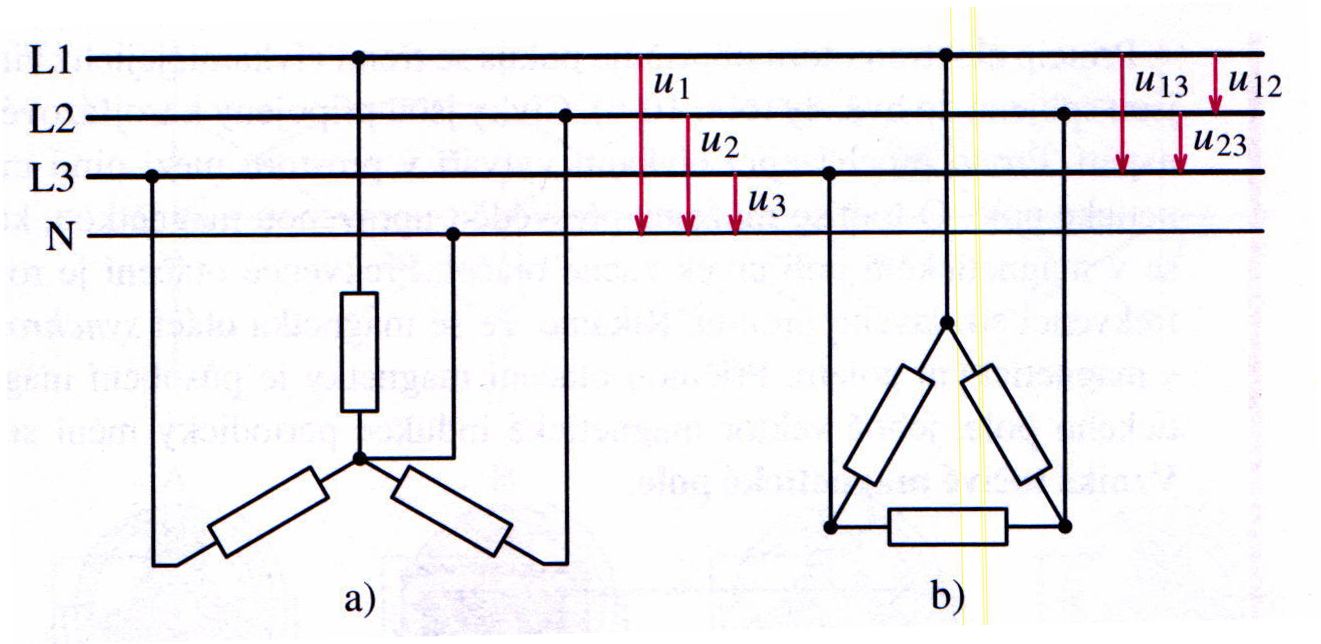 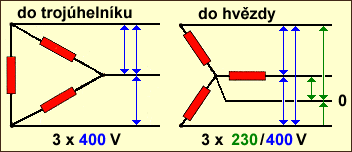 34
Střídavý proud v energetice
Elektromotor na trojfázový proud:
 elektrická energie se mění na energii mechanickou







 vznik točivého magnetického pole
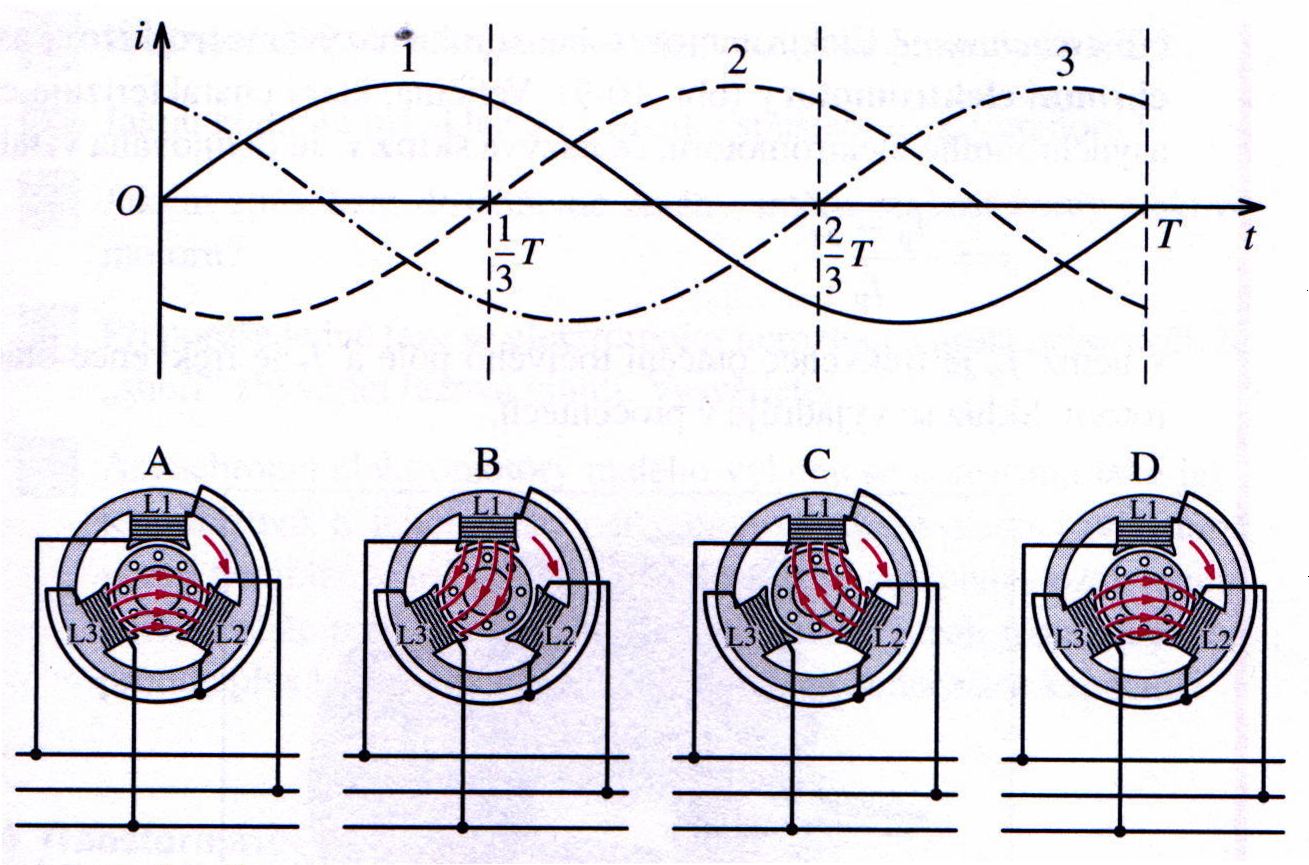 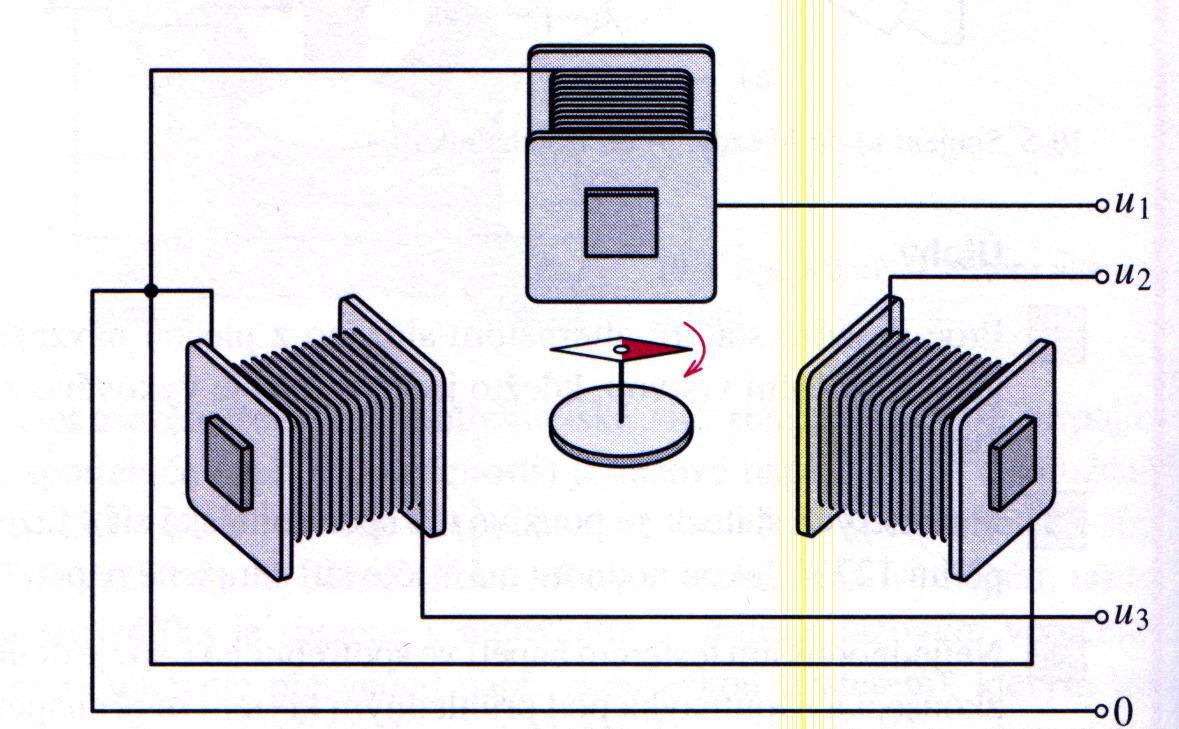 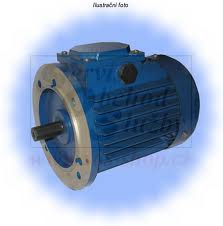 35
Střídavý proud v energetice
Transformátor:
 = zařízení, které nám umožňuje snižovat nebo   zvyšovat napětí v elektrické síti
uplatnění především v přenosových soustavách (elektrické rozvody)                            
 princip je založen na elektromagnetické indukci
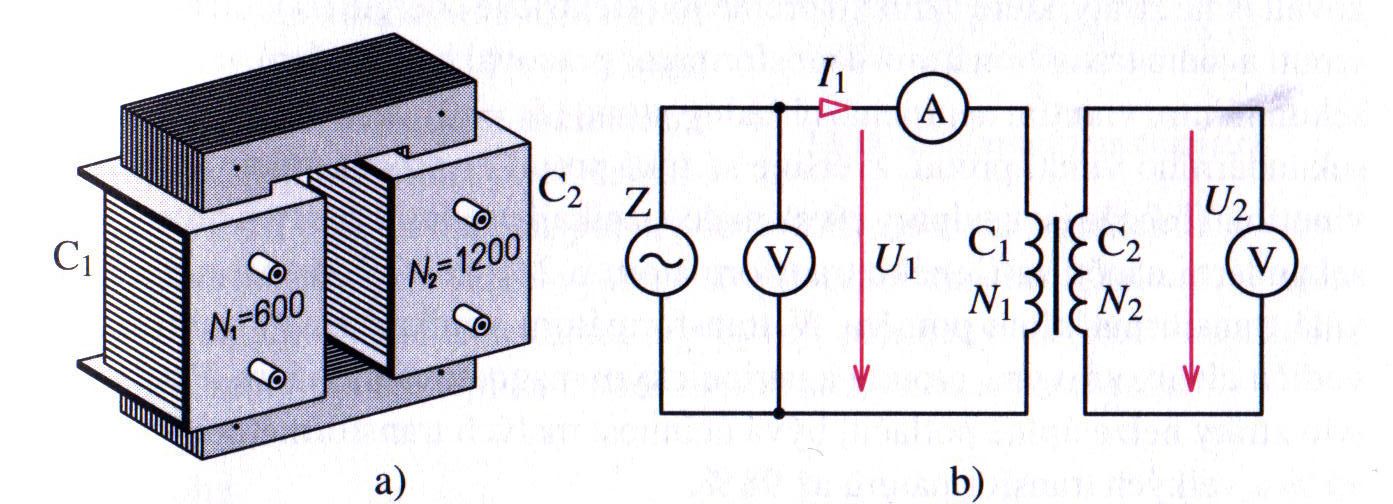 36
Střídavý proud v energetice
Části transformátoru:
 primární a sekundární cívka
 společné ocelové jádro z měkké oceli

Rovnice transformátoru:


 U1 ,U2 = primární a sekundární střídavé napětí
 N1 ,N2 = počet závitů primární a sekundární cívky
 I1 , I2  = primární a sekundární střídavý proud
37
Střídavý proud v energetice
k = transformační poměr
Je-li                                 = transformace nahoru
Je-li                                 = transformace dolů
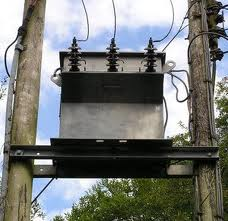 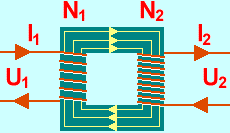 38
Střídavý proud v energetice
Transformace napětí:
velmi vysoké napětí              vysoké napětí 110 kV 
             22 kV              nízké napětí 230V a 400 V
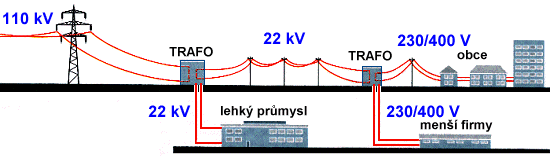 39
Použitá literatura a www stránky
Fyzika pro gymnázia – Elektřina a magnetismus
doc.RNDr. Oldřich Lepil, CSc
PaedDr. Přemysl Šedivý
Fyzika pro střední školy
doc,RNDr.Oldřich Lepil,CSc
Fyzika pro maturanty a zájemce o studium na VŠ
Ivan Teplička
RNDr. Petr Podivítr, PhD.
Fyzweb.cz
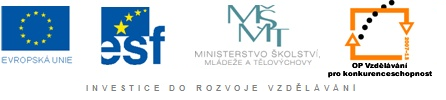 40